CSE 451: Operating Systems
Section 5
Synchronization
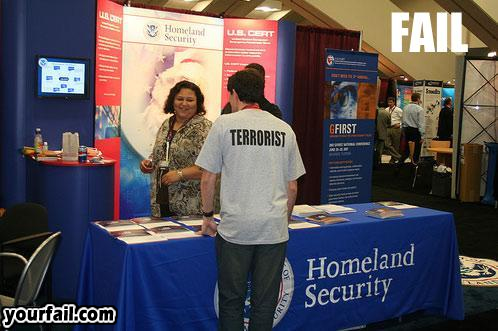 10/28/10
2
Project 1 Recap
Tips:
Check flags with &, not ==
Use constants for printed strings
		#define PROMPT “CSE451Shell>”
Use errno/perror(3) for error detection
To make grading easier:
Preserve the build hierarchy/commands
Check your files before turnin!
10/28/10
3
Project 2.a is almost due
Remember to write more test cases!
Writeups:
Design decisions & alternative implementations: give them some real thought
Be mindful of what you use as a resource (and how much)
We expect you to research, but we expect you to fumble around a little too
10/28/10
4
Synchronization
10/28/10
5
[Speaker Notes: Why is cli/sti not good?]
Synchronization support
Processor level:
Disable/enable interrupts
Atomic instructions (test-and-set)
Operating system level:
Special variables: mutexes, semaphores, condition variables
Programming language level:
Monitors, Java synchronized methods
10/28/10
6
Disabling/enabling interrupts
Thread A:
	disable_irq()
	critical_section()
	enable_irq()
Thread B:
	disable_irq()
	critical_section()
	enable_irq()
Prevents context-switches during execution of critical sections
Sometimes necessary
Many pitfalls
10/28/10
7
Processor support
Atomic instructions:
test-and-set
compare-exchange (x86)
Use these to implement higher-level primitives
E.g. test-and-set on x86 (given to you for part 4) is written using compare-exchange
10/28/10
8
[Speaker Notes: Why do we need atomic instructions?]
Processor support
Test-and-set using compare-exchange:

compare_exchange(lock_t *x, int y, int z):
	if(*x == y)
		*x = z;
		return y;
	else
		return *x;
}

test_and_set(lock_t *lock) {
	???
}
10/28/10
9
Processor support
Test-and-set using compare-exchange:

compare_exchange(lock_t *x, int y, int z):
	if(*x == y)
		*x = z;
		return y;
	else
		return *x;
}

test_and_set(lock_t *lock) {
	compare_exchange(lock, 0, 1);
}
10/28/10
10
Project 2: preemption
Think about where synchronization is needed
Start inserting synchronization code
disable/enable timer interrupts
atomic_test_and_set
10/28/10
11
Semaphores
Semaphore = a special variable
Manipulated atomically via two operations
P  (wait): tries to decrement semaphore
V  (signal): increments semaphore
Has a queue of waiting threads
If execute wait() and semaphore is available, continue
If not, block on the waiting queue
signal() unblocks a thread on queue
10/28/10
12
Mutexes
10/28/10
13
Mutexes
A binary semaphore (semaphore initialized with value 1)
A lock that waits by blocking, rather than spinning
10/28/10
14
Aside: kernel locking
Can we use mutexes inside our kernel?
10/28/10
15
Aside: kernel locking
Can we use mutexes inside our kernel?
Sometimes…
Spinlocks more common than semaphores/mutexes in Linux
Reader-writer locks (rwlocks):
Allow multiple readers or single writer
Good idea?
http://lwn.net/Articles/364583/
10/28/10
16
Condition variables
Let threads block until a certain event occurs (rather than polling)
Associated with some logical condition in program
		while (x <= y) {
			sthread_user_cond_wait(cond, lock)
		}
10/28/10
17
[Speaker Notes: Let threads wait for a certain event to occur while holding a lock]
Condition variables
Operations:
wait: sleep on wait queue until event happens
signal: wake up one thread on wait queue
Explicitly called when event/condition has occurred
broadcast: wake up all threads on wait queue
10/28/10
18
Condition variables
sthread_user_cond_wait(sthread_cond_t cond,
	sthread_mutex_t lock)
Should do the following atomically:
Release the lock (to allow someone else to get in)
Add current thread to the waiters for cond
Block thread until awoken (by signal/broadcast)
So, must acquire lock before calling wait()!

Read man page for
		pthread_cond_[wait|signal|broadcast]
10/28/10
19
[Speaker Notes: A condition variable must always be associated with a mutex, to avoid the race condition where a thread prepares to wait on a condition variable and another thread signals the condition just  before the first thread actually waits on it.]
Example synchronization problem
Late-Night Pizza
A group of students study for CSE 451 exam
Can only study while eating pizza
If a student finds pizza is gone, the student goes to sleep until another pizza arrives
First student to discover pizza is gone orders a new one
Each pizza has S slices
10/28/10
20
[Speaker Notes: Adapted from http://www.cs.duke.edu/~chase/cps110-archive/prob1-00s.pdf]
Late-night pizza
Each student thread executes the following:
	while (must_study) {
		pick up a piece of pizza;
		study while eating the pizza;
	}
10/28/10
21
Late-night pizza
Synchronize student threads and pizza delivery thread
Avoid deadlock
When out of pizza, order it exactly once
No piece of pizza may be consumed by more than one student
10/28/10
22
Semaphore/mutex solution
Shared data:
	semaphore_t pizza;    //Number of available
	                      //pizza resources;
	                      //init to 0
	semaphore_t deliver;  //init to 1

	int num_slices = 0;
	mutex_t mutex;        //guards updating of
	                      //num_slices
10/28/10
23
student_thread {
  while (must_study) {
    wait(pizza);

    acquire(mutex);
    num_slices--;
    if (num_slices==0) 
      signal(deliver);
    release(mutex);
    study();
  }
}
delivery_guy_thread {
  while (employed) {
    wait(deliver);
    make_pizza();
    acquire(mutex);
    num_slices=S;


    release(mutex);
    for (i=0;i<S;i++)
      signal(pizza);
	}
}
Condition variable solution
Shared data:
	int slices=0;
 	bool has_been_ordered;
	Condition order;        //an order has been
	                        //placed
	Condition deliver;      //a delivery has
	                        //been made
	Lock mutex;             //protects “slices”; 	                        //associated with
	                        //both Condition
	                        //variables
10/28/10
25
Student() {
  while(diligent) {
    mutex.lock();
    if (slices > 0) {
      slices--;
    }
    else {
      if (!has_been_ordered){
        order.signal(mutex);
        has_been_ordered =
          true;
      }
      deliver.wait(mutex);
    }
    mutex.unlock();
    Study();
  }
}
DeliveryGuy() {
  while(employed) {
    mutex.lock();
    order.wait(mutex);
    makePizza();
    slices = S;
    has_been_ordered =
      false;
    mutex.unlock();
    deliver.broadcast();
  }
}
[Speaker Notes: Need a “slices--;” after deliver.wait()??]
Monitors
An object that allows one thread inside at a time
Contain a lock and some condition variables
Condition variables used to allow other threads to access the monitor while one thread waits for an event to occur
10/28/10
27
Monitors
shared data
CV
Wait sets
CV
Entry set: queue of threads trying to enter the monitor
f() { … }
g() { … }
h() { … }
At most one thread in monitor at a time
operations (procedures)
10/28/10
28
Monitors in Java
Each object has its own monitor
	Object o
The Java monitor supports two types of synchronization:
Mutual exclusion 
		synchronized(o) { … }
Cooperation 
		synchronized(o) { O.wait(); }
		synchronized(o) { O.notify(); }
10/28/10
29
[Speaker Notes: Enter the monitor
Acquire the monitor
Own the monitor
Release the monitor
Exit the monitor]
10/28/10
30
Semaphores vs. CVs
Condition variables
Semaphores
Used in apps
wait() does not always block the caller
signal() either releases a blocked thread, if any, or increases semaphore counter
Typically used in monitors
wait() always blocks caller
signal() either releases a blocked thread, if any, or the signal is lost forever
10/28/10
31